Супервізія в роботі психолога
Леся Залановська, доцент кафедри психології, к. психол.наук
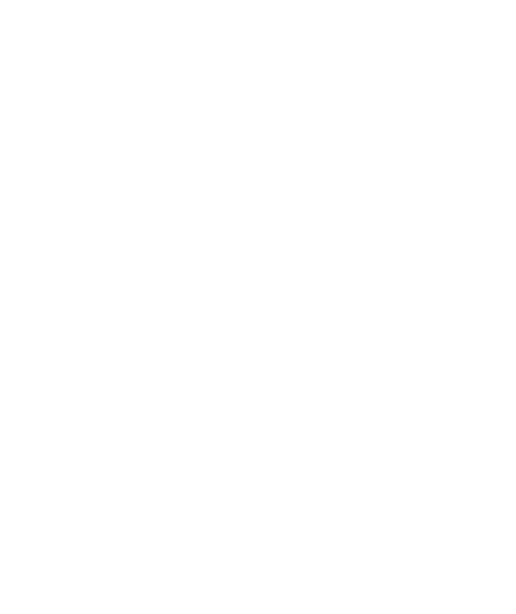 Мета курсу
Формування професійних компетенцій в області теорії і практики супервізії в діяльності психолога, забезпечення поглибленими спеціальними вміннями та знаннями інноваційного характеру, отримання певного досвіду їх застосування та продукування нових знань для вирішення проблемних професійних завдань у психологічній діяльності
Задачі курсу
Оволодіння знаннями щодо основних теоретико-методологічних положень супервізії як науки, історії її виникнення та розвитку.
Вивчення основних теоретико-емпіричних моделей, стилів, фокусів, форматів, факторів супервізії.
Вивчення етичних та юридичних принципів, базових цінностей в роботі супервізора.
Звернення до міжнародного  та вітчизняного досвіду супервізії для надання необхідних базових навичок проведення супервізії.
Основні результати навчання
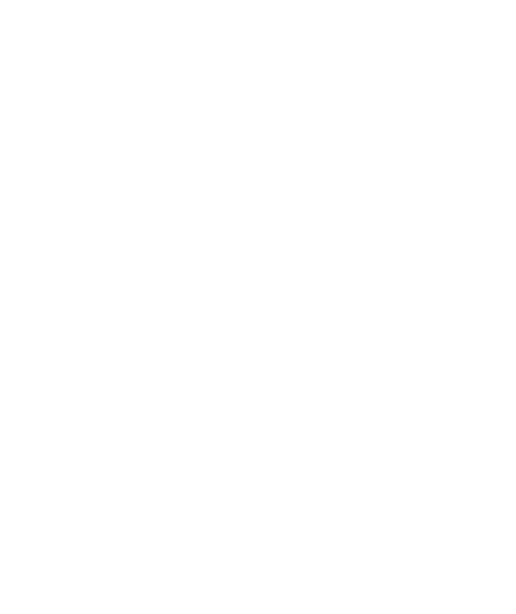 Демонструвати відповідальне ставлення до професійного самовдосконалення, навчання та саморозвитку.

Розуміти важливість збереження здоров’я (власного й навколишніх) та за потреби визначати зміст запиту до супервізії.
Декілька визначень поняття супервізії
«Супервізія – насичена міжособистісна взаємодія, основна мета якої полягає в тому, щоб одна людина, супервізор, зустрілася з іншою, супервезованою, і спробувала зробити останнього ефективнішою за допомогою людей»
Хес (1980)

«Супервізія - нтенсивні відносини міжособистісної спрямованості, що відбуваються віч-на-віч, у яких одна людина покликана сприяти розвитку професійної компетенції іншого»
Логанбіла (1982)
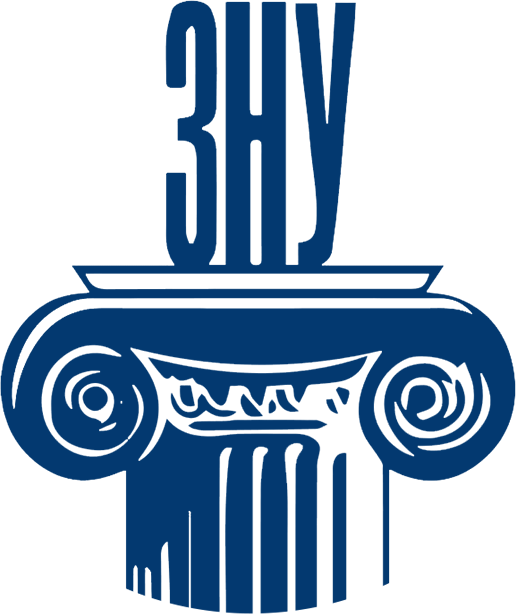 «Супервізія – це взаємний творчий процес, побудований на відносинах»Чи згодні Ви з визначенням супервізії?Запрошую зануритись в це питання глибше